Федеральная служба по экологическому, 
технологическому и атомному надзору. Забайкальское управление Ростехнадзора
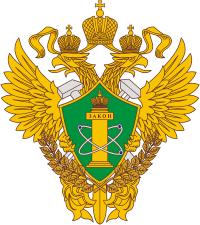 ИНДИКАТОРЫ РИСКА НАРУШЕНИЯ  ОБЯЗАТЕЛЬНЫХ ТРЕБОВАНИЙ
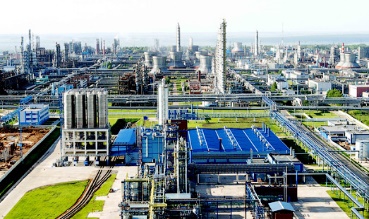 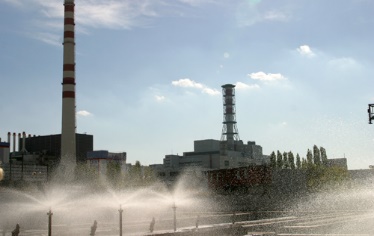 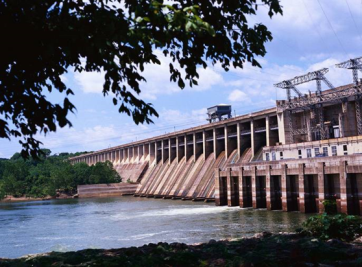 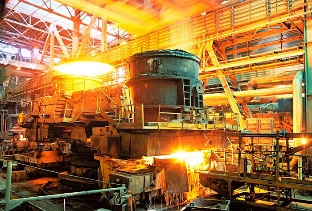 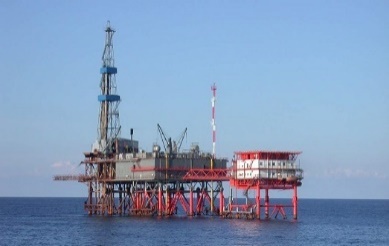 30 июля  2024 г.
РОСТЕХНАДЗОР
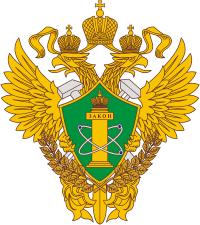 Об организации работы по выявлению индикаторов риска нарушения обязательных требований
В 2023 году проведение внеплановых контрольных (надзорных) мероприятий при выявлении индикаторов риска нарушения обязательных требований допускалось в отношении объектов:
чрезвычайно высокого и высокого рисков, опасных производственных объектов I и II классов опасности, гидротехнических сооружений I и II классов, или индикаторов риска, влекущих непосредственную угрозу причинения вреда жизни и тяжкого вреда здоровью граждан.
Федеральный государственный энергетический надзор
3 индикатора риска нарушений обязательных требований
МИНИСТЕРСТВО ЭНЕРГЕТИКИ РОССИЙСКОЙ ФЕДЕРАЦИИ
ПРИКАЗ от 30 декабря 2021 года N 1540
«Об утверждении перечня индикаторов риска  нарушения обязательных требований по
 федеральному государственному энергетическому надзору»
Федеральный государственный надзор  в области промышленной безопасности 
9 индикаторов  риска нарушений обязательных требований
ФЕДЕРАЛЬНАЯ СЛУЖБА ПО ЭКОЛОГИЧЕСКОМУ, ТЕХНОЛОГИЧЕСКОМУ И АТОМНОМУ НАДЗОРУ
ПРИКАЗ от 23 ноября 2021 года N 397
«Об утверждении перечня индикаторов риска нарушения обязательных требований, используемых при осуществлении Федеральной службой по экологическому, технологическому и атомному надзору и её территориальными органами федерального государственного надзора в области промышленной безопасности»
2
Спасибо за внимание!
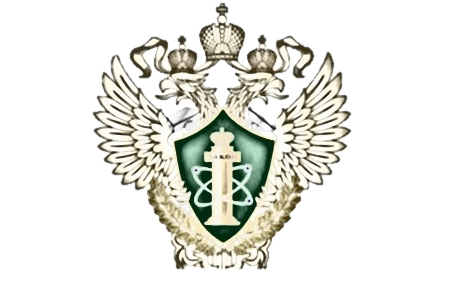 3